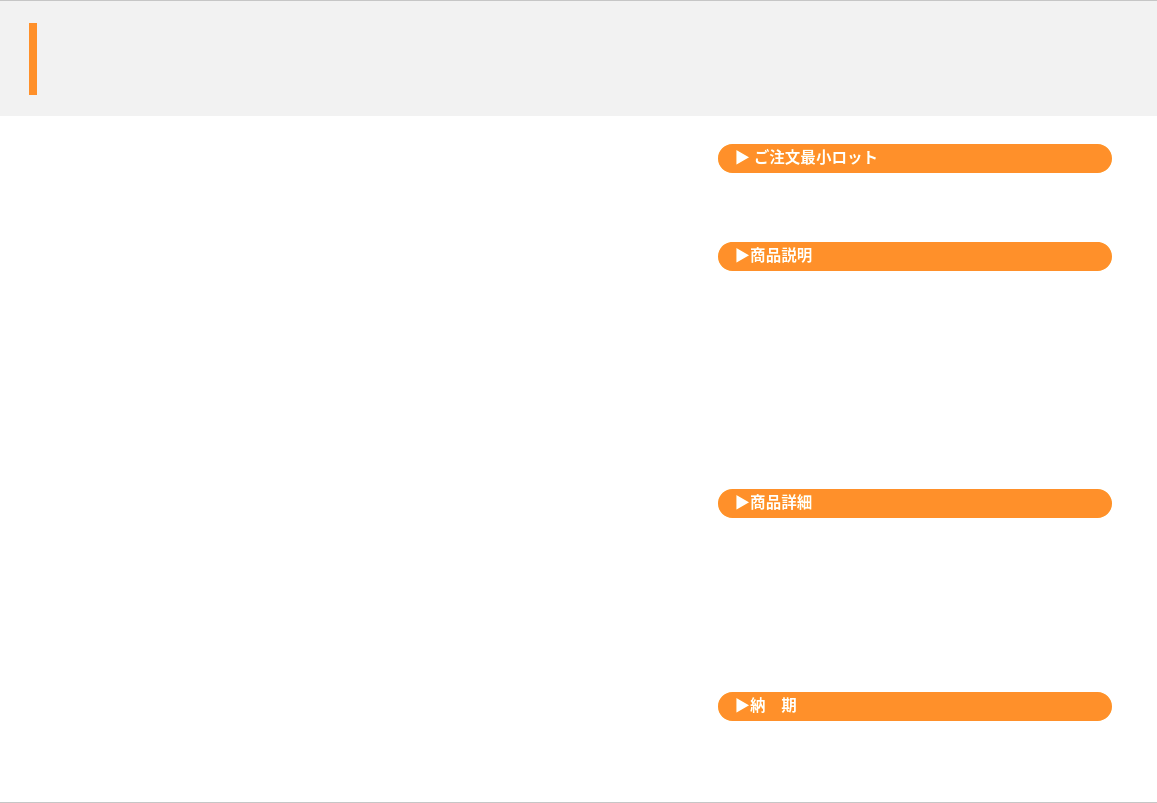 ラミネートバッグ
全面フルカラーのバッグ！
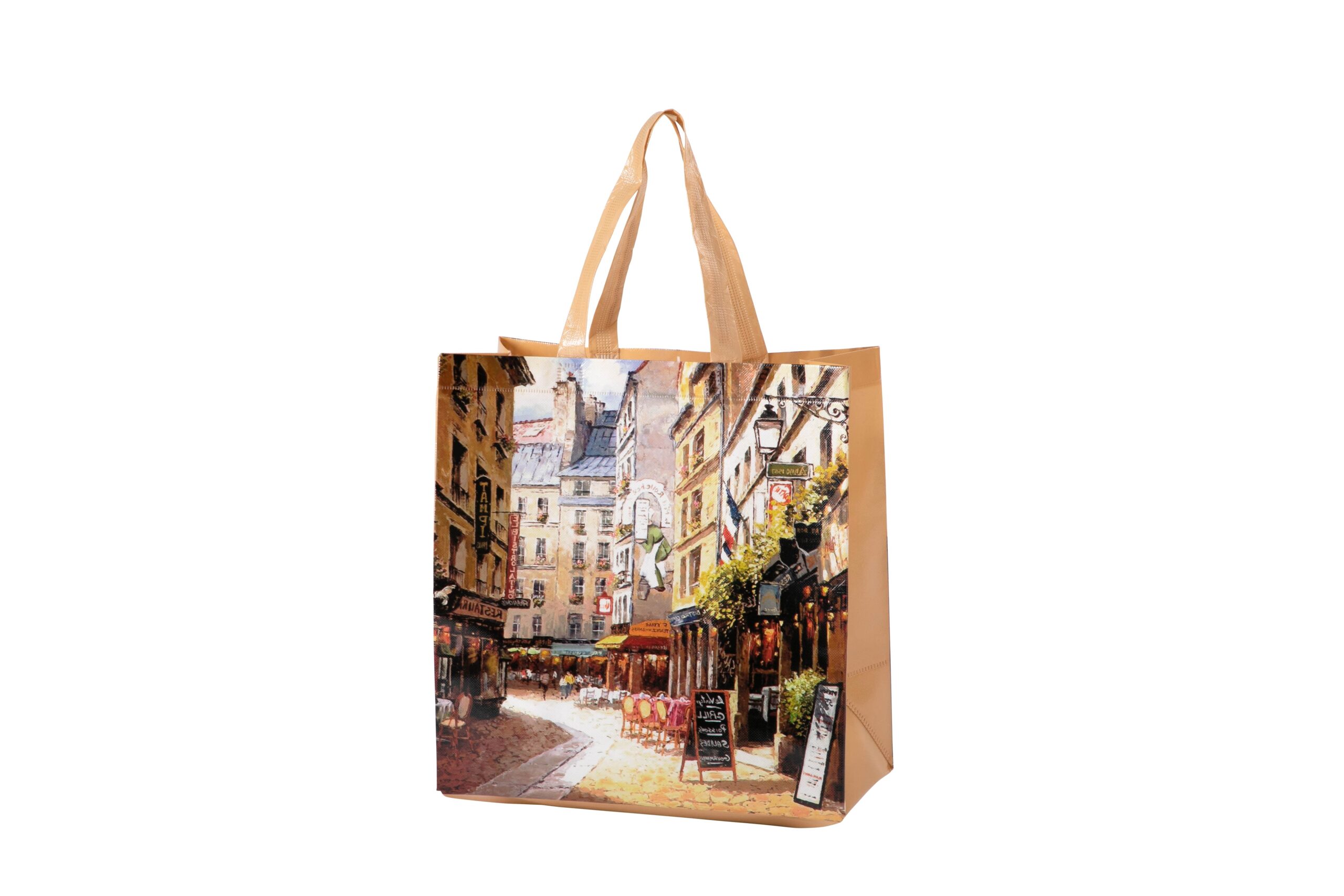 5,000個から
全面フルカラー印刷、オリジナルサイズ可能！
不織布に片面ラミネート加工するのでデザインが鮮やかに表現できます。
さらに、ちょっとした水滴もはじきます。
展示会、オープンキャンパスに最適なノベルティグッズです。
エコバッグとしても活躍すること間違いなし！
品　番　　org359
サイズ　　約H340×W325×マチ170mm
材　質　　不織布等
印　刷　　片面フルカラー
外　装　　個別PP袋入
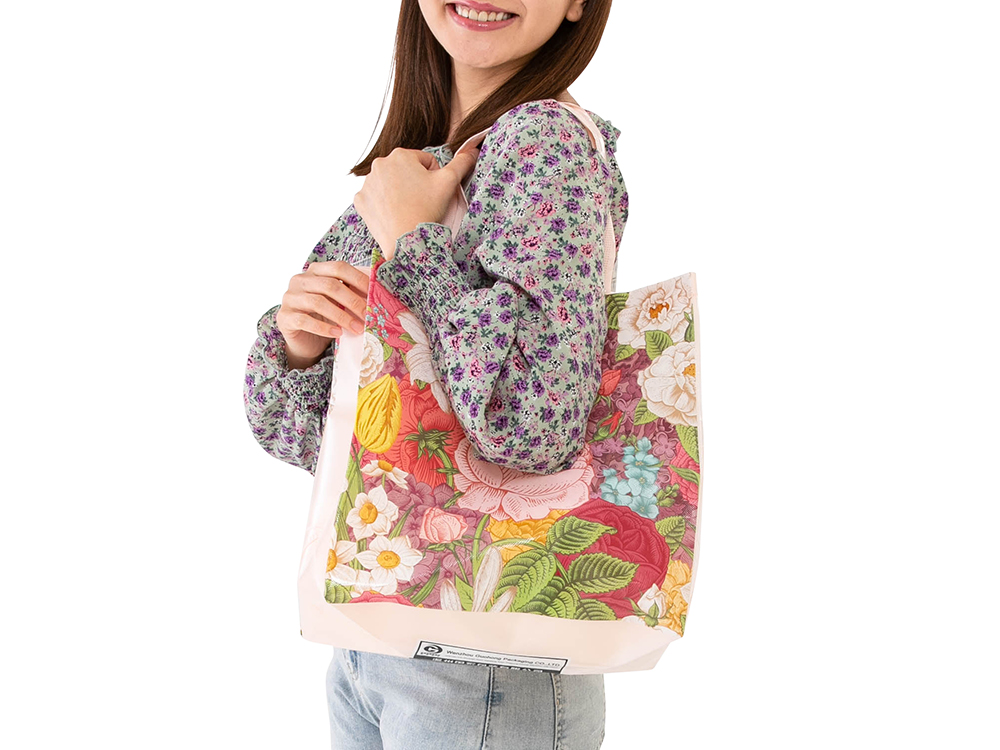 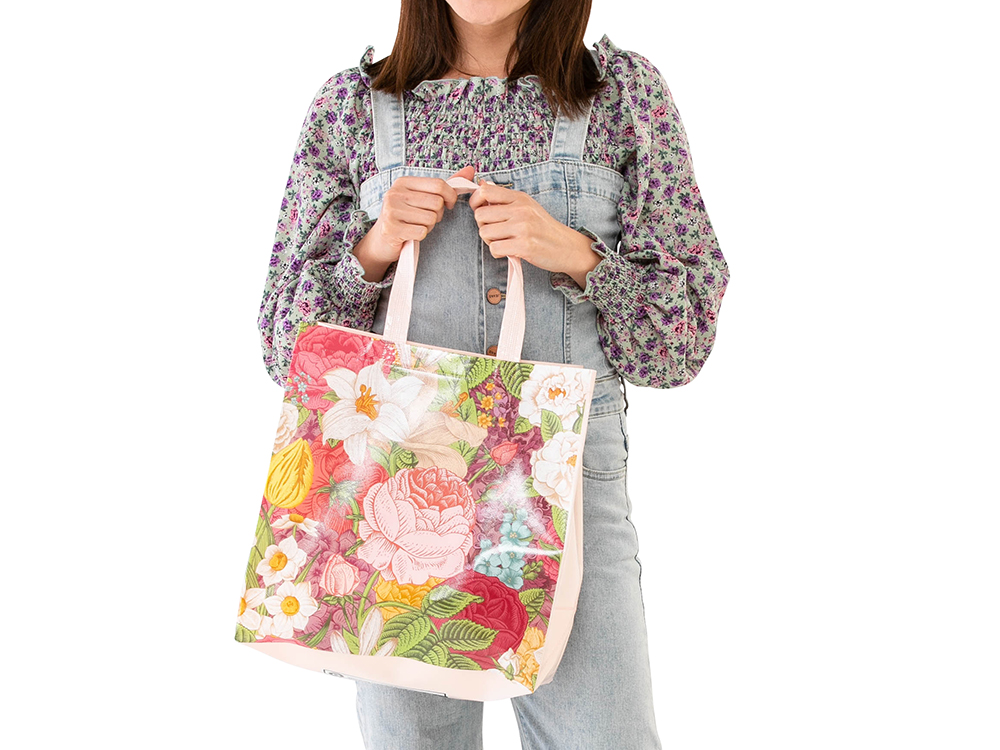 校了後約70日～